Frankfurter kleine Planeten
Foto: Klaus Krefft
Erwin Schwab 					              Frankfurter kleine Planeten
Asteroiden
Planetoiden
Kleinplaneten
kleine Planeten
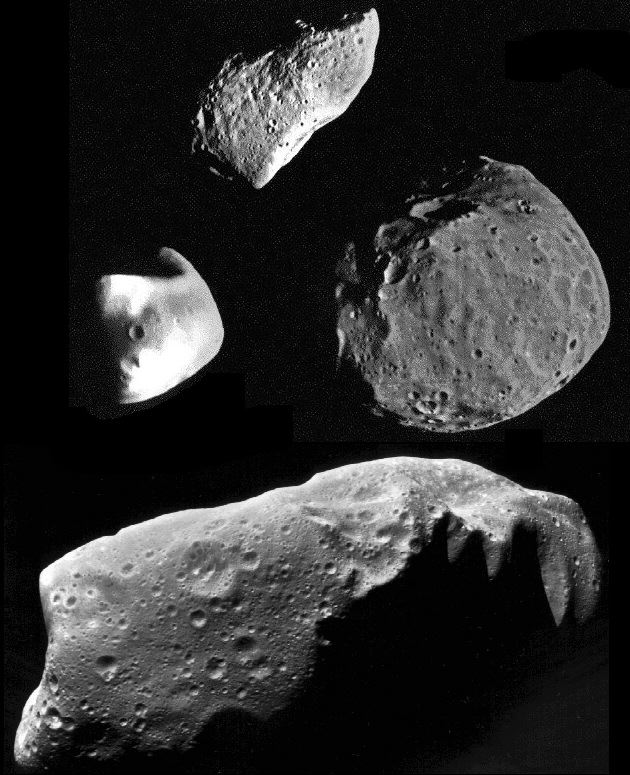 Erwin Schwab 					              Frankfurter kleine Planeten
Erwin Schwab:
Die Trojaner kreisen um die Librations- oder Lagrange-Punkte L4 und L5. Diese sind die Gleichgewichtspunkte und stellen einen Sonderfall im sonst nur schwierig lösbaren Dreikörperproblem dar. Das System Sonne – Jupiter – Trojaner bildet für jeden dieser Kleinkörper ein stabiles Dreikörpersystem. An diesen Punkten im heben sich die Gravitationskräfte von Sonne und Jupiter und die Zentripetalkraft der Bewegung gegenseitig auf 

Bislang sind in L4 und L5 rund 1140 beziehungsweise 927 Trojaner bekannt (Stand: 10 Okt. 2006), die Gesamtzahl wird auf einige Tausend geschätzt. 

Joseph Louis Lagrange (* 25. Januar 1736 in Turin; † 10. April 1813 in Paris) war ein italienischer Mathematiker und Astronom
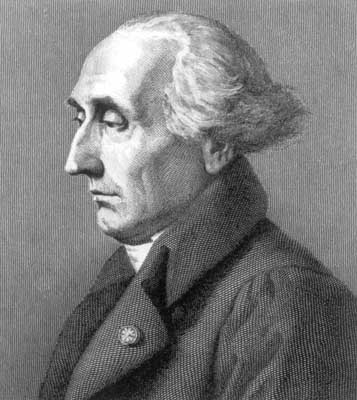 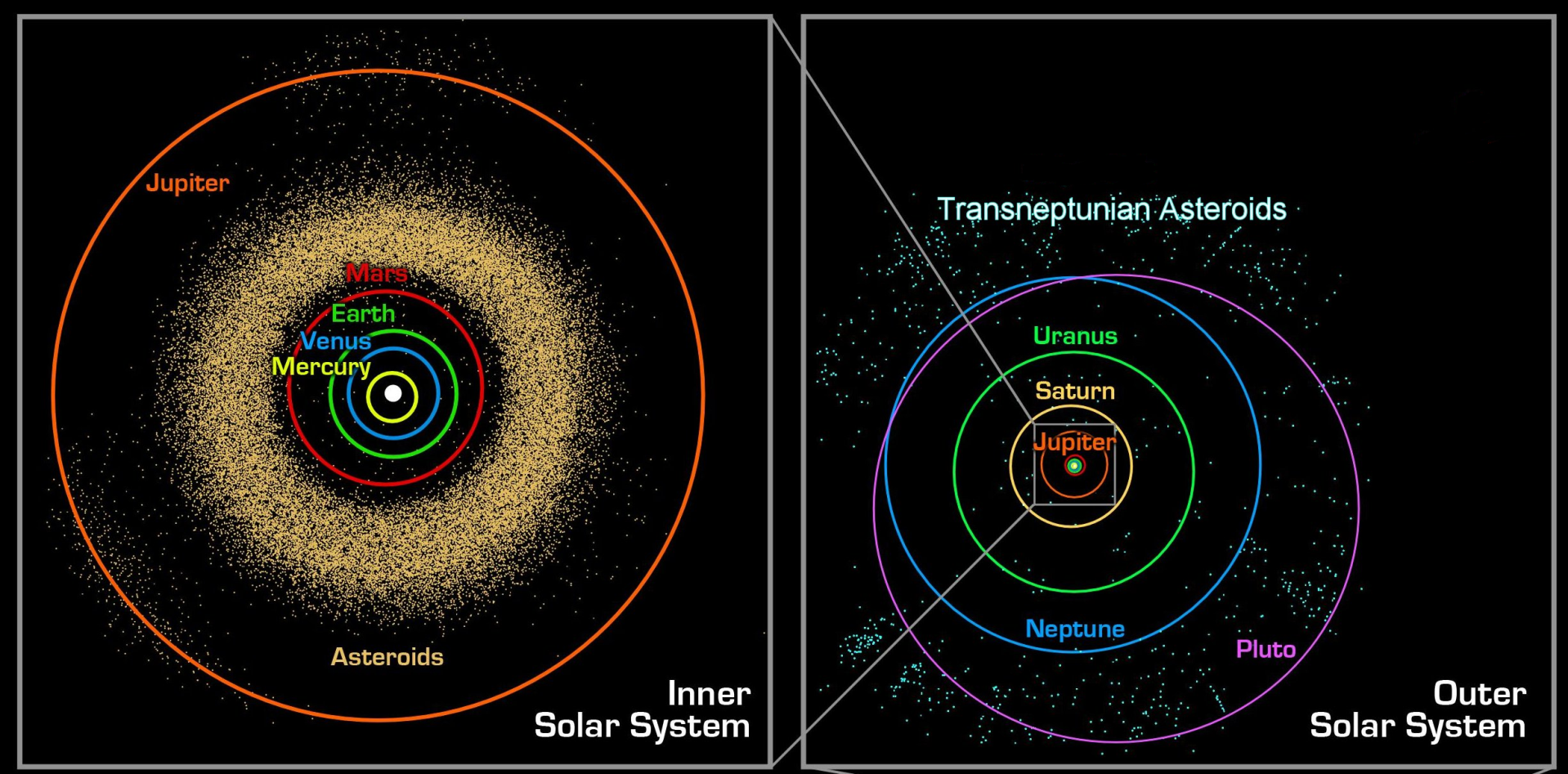 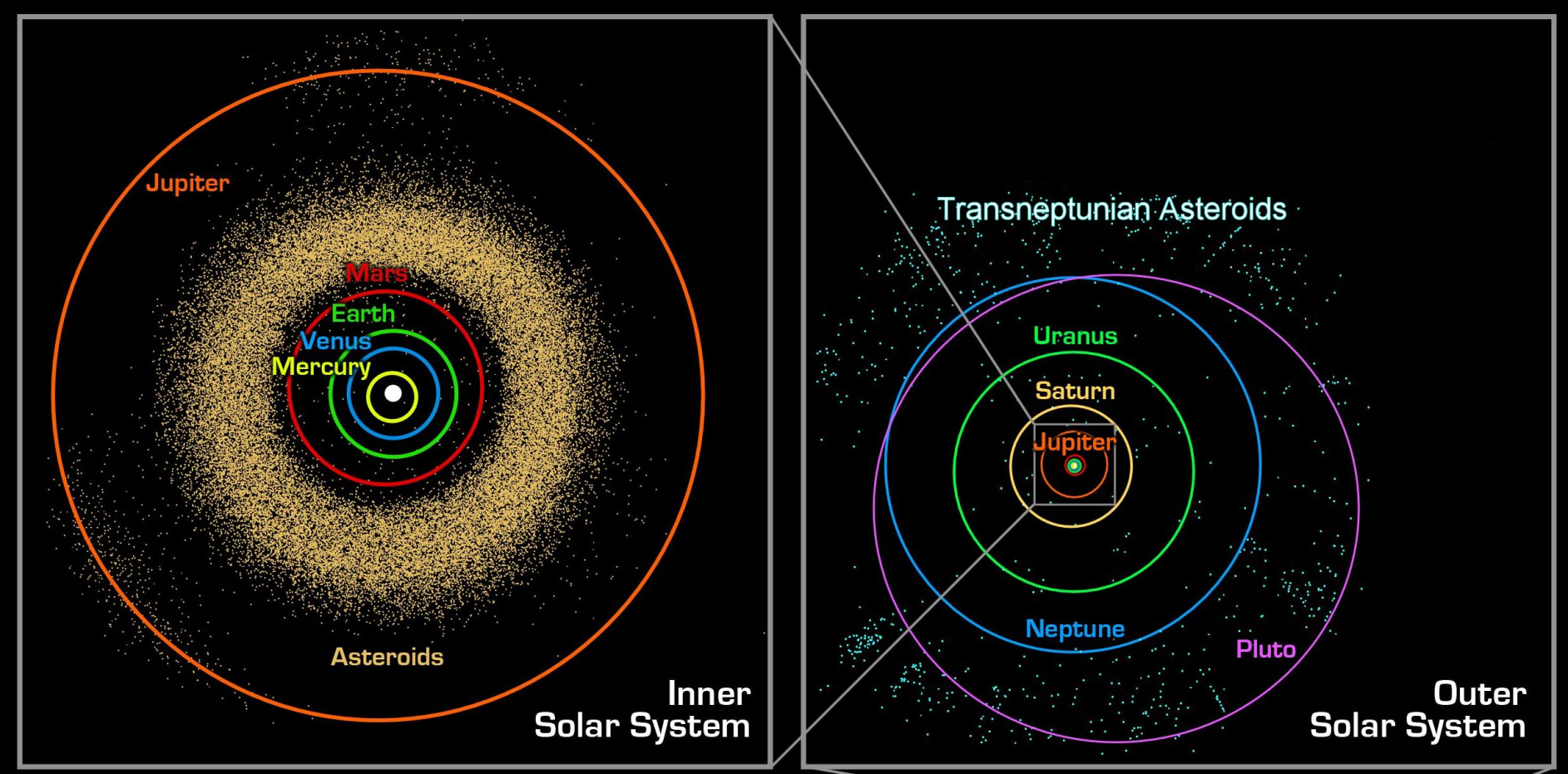 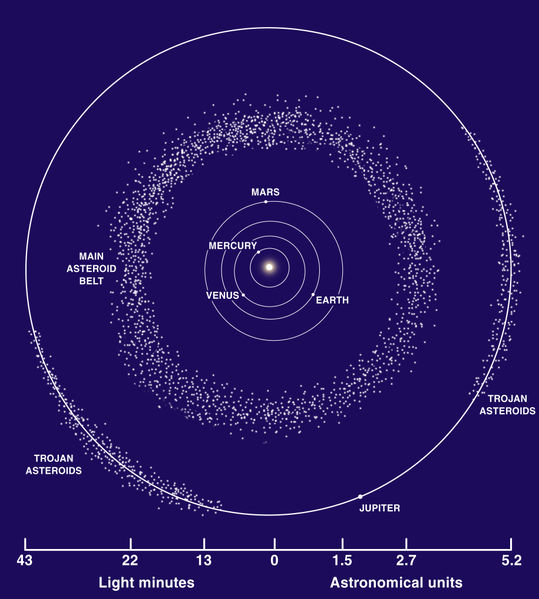 1992 QB1, die erste Entdeckung eines transneptunischen Asteroiden
Innere Sonnensystem
Äußere Sonnensystem
Erwin Schwab 					              Frankfurter kleine Planeten
Größenvergleich zwischen Planeten und Sonne
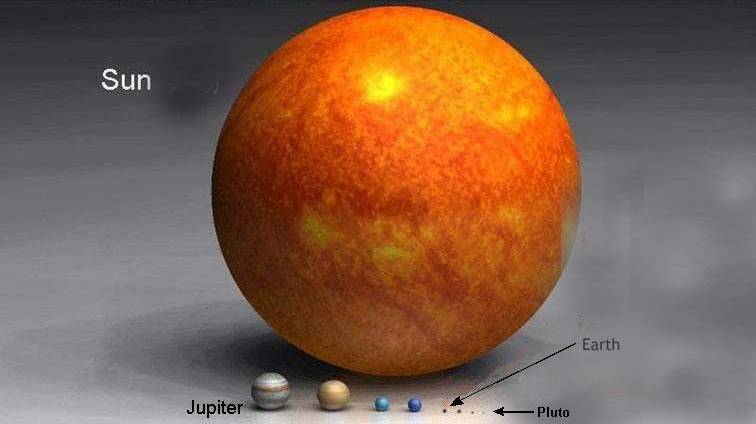 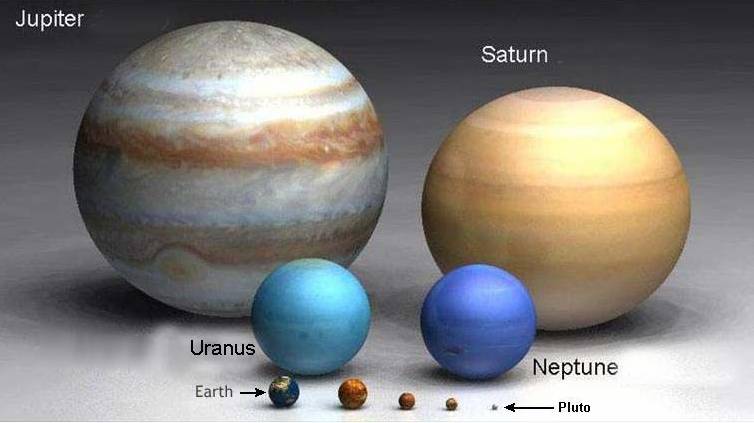 Erwin Schwab 					              Frankfurter kleine Planeten
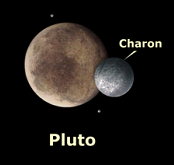 Größenvergleich zwischen Erde, Erdmond und Asteroiden
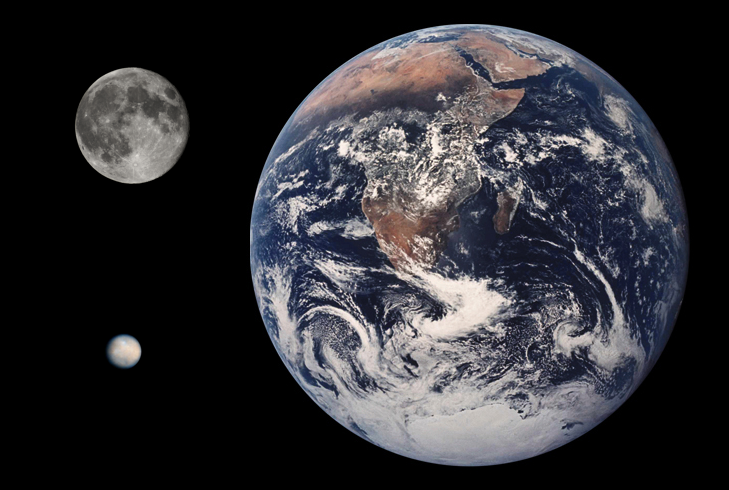 Erdmond
Ceres
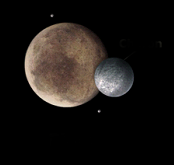 Pluto und Charon
Erwin Schwab 					              Frankfurter kleine Planeten
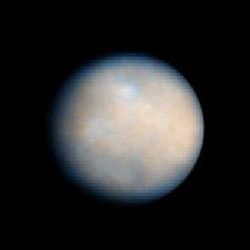 Aufnahmen mit Raumsonden und mit
erdgebundenen Teleskopen
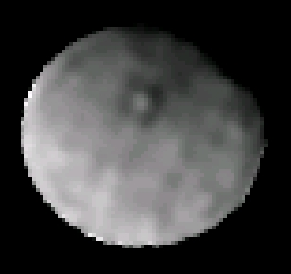 Erwin Schwab:

Zwergplaneten sind eine von der Internationalen Astronomischen Union (IAU) am 24. August 2006 in Prag definierte Klasse von Himmelskörpern 
Als Zwergplaneten gelten im Sonnensystem jene Himmelskörper, die sich auf einer Umlaufbahn um die Sonne befinden und ausreichend Masse haben, damit die eigene Schwerkraft sie zu annähernd kugelförmiger Gestalt zusammenzieht (hydrostatisches Gleichgewicht), die jedoch im Unterschied zu Planeten ihre Umlaufbahn nicht von anderen Objekten frei geräumt haben.
Die Definition ist jedoch umstritten, weil sich immer wieder Kritiker melden und das letzte Kriterium anders auslegen. So hat die Erde, klassifiziert als Planet, immer noch etwa zehntausend Objekte in ihrer Bahn. Auch in Jupiters Orbit befinden sich noch viele Objekte (Trojaner).
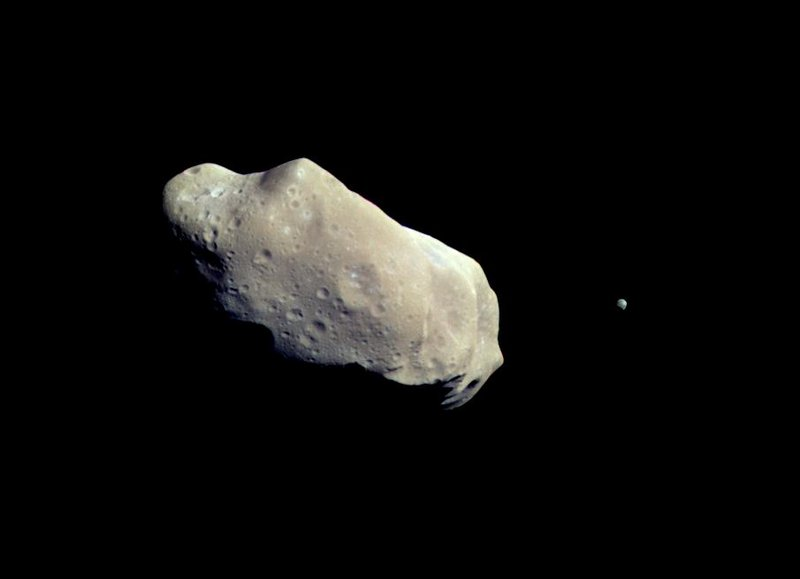 Hauptgürtel Asteroid
Ceres mit 1000 Km Durchmesser
Foto: Keck Observatory mit adaptiver Optik und 10m Spiegel
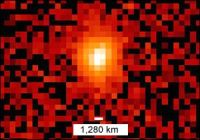 Transneptunischer Asteroid Quaoar 
Foto: Hubble Space-Teleskop
Asteroid (243) Ida mit Mond Dactyl
Foto: Raumsonde Galileo (NASA, August 1993) in einem Abstand von 10.500 km, 56Km Durchmesser an der breitesten Stelle
Erwin Schwab 					              Frankfurter kleine Planeten
Opposition - Konjunktion
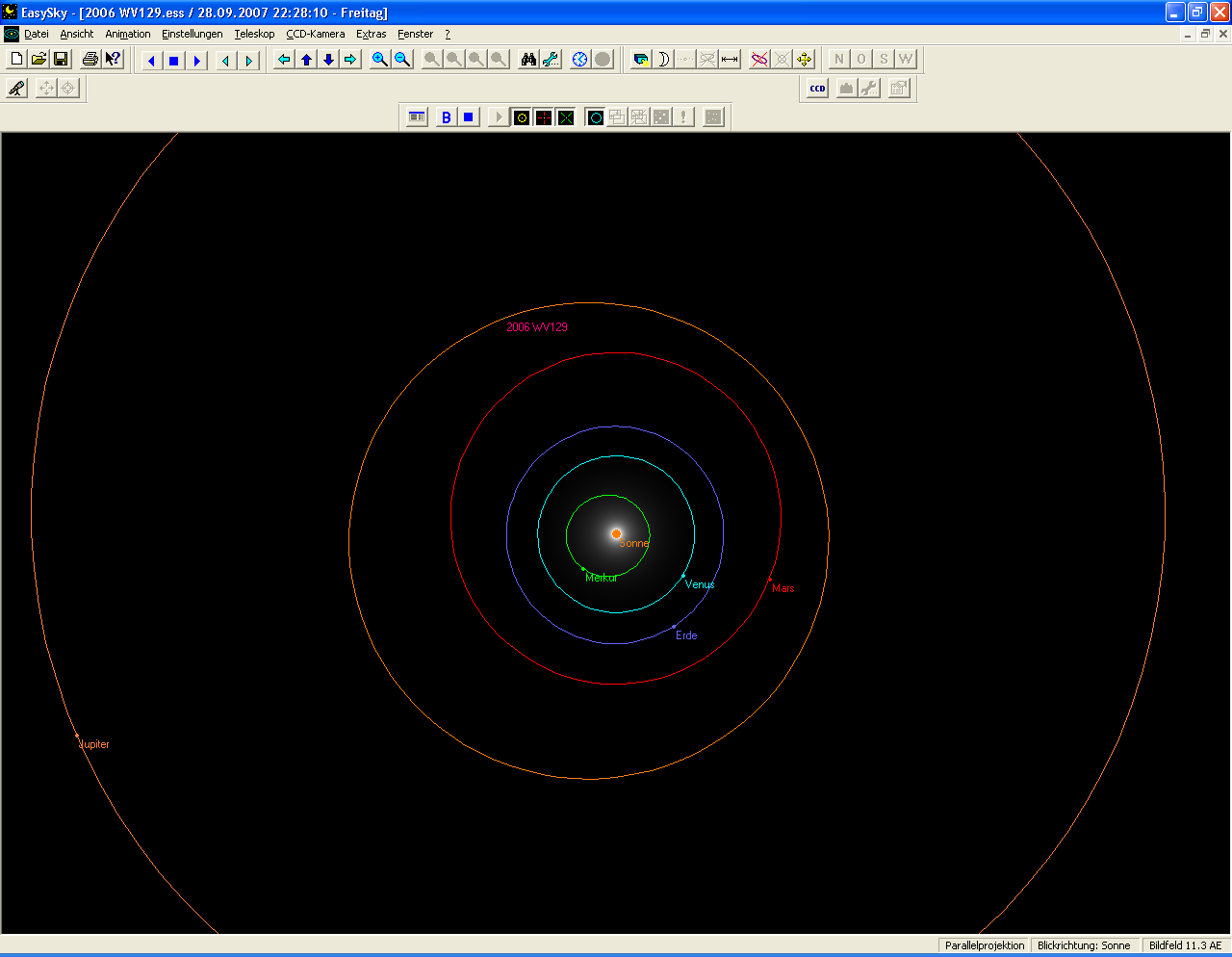 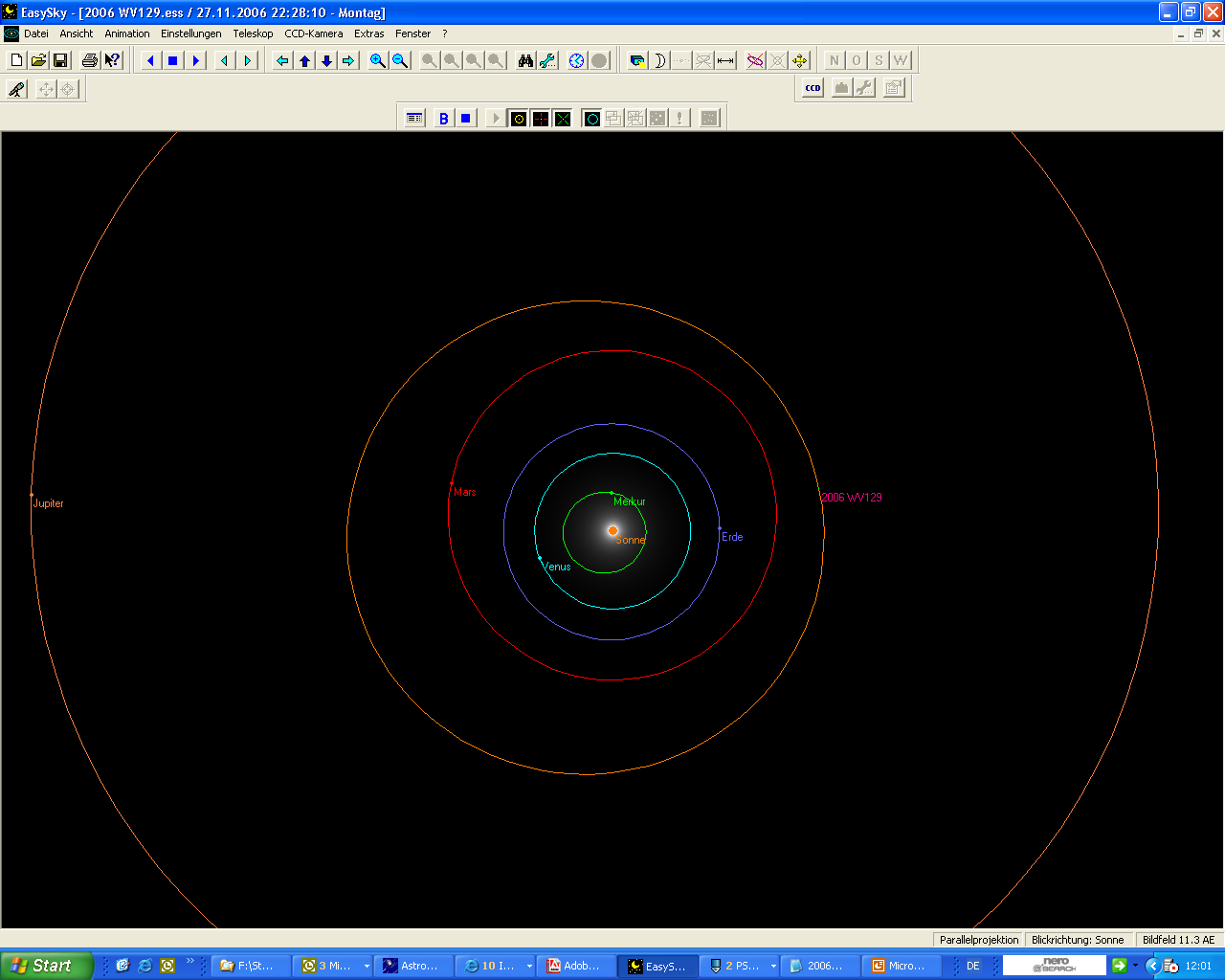 Opposition:
Asteroid 2006 WV129 zum Zeitpunkt seiner Entdeckung am 27.11. 2006
Entfernung Erde-Asteroid 147 Millionen Km
Konjunktion:
Asteroid 2006 WV129  am 28.9.2007
Entfernung Erde-Asteroid 490 Millionen Km
Erwin Schwab 					              Frankfurter kleine Planeten
Erwin Schwab:
Piazzi  war damit beschäftigt, den Sternkatalog von Wollaston zu überprüfen.

1781Musiker und Amateurastronom Friedrich Wilhelm Herschel entdeckt Uranus

1817 gibt Olbers seine Suche auf 
Sternwarte Lilienthal hatte eines der weltweit größten Teleskope mit 50cm Durchmesser
Entdeckung des „achten Planeten“

Giuseppe Piazzi studierte in Turin Theologie & Philosophie und anschließend war er Mönch Cremona 
1781 Direktor der Sternwarte Palermo (im gleichen Jahr entdeckt Friedrich Wilhelm Herschel den Uranus)

1.1.1801 Entdeckung des ersten Asteroiden durch ein Linsenteleskop mit 7,5 cm Durchmesser. 

Piazzi nannte seinen neuen Planeten CERES FERDINANDAE, nach der  Schutzgöttin Siziliens und König Ferdinand IV von Neapel.

Ceres galt eine Weile als achter Planet
1802 Bremer Arzt Wilhelm Olbers entdeckt Pallas
1804 Astronom Karl Harding / Lilienthal bei Bremen entdeckt Juno mit 50cm Teleskop, eines der weltgrößten seiner Zeit.
1807 Bremer Arzt Wilhelm Olbers entdeckt Vesta
1817 Olbers gibt seine Suche auf
1845 Postbeamter Karl Ludwig Hencke aus Driesen endeckt Astraea und zwei Jahre danach Hebe
1846 Johann Gottfried Galle entdeckt Neptun auf der Berliner Sternwarte
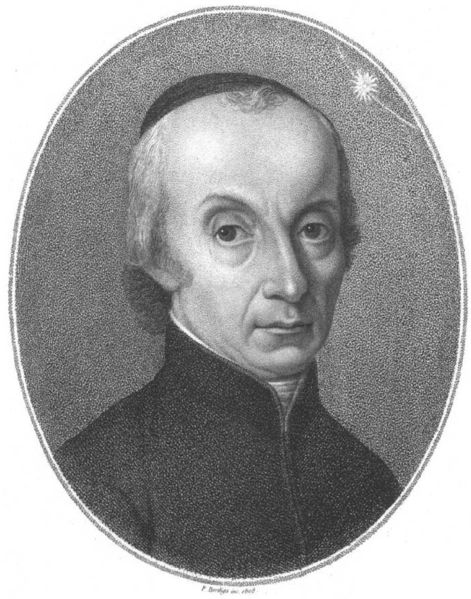 Giuseppe Piazzi
 1746 - 1826
Erwin Schwab 					              Frankfurter kleine Planeten
Erwin Schwab:

Entscheitend ist nach einer Entdeckung den Asteroiden weiterzuverfolgen, um aufgrund der Positionsmessungen eine Bahn zu bestimmen.

Theoretisch reichen drei Positionen, um eine Bahn bestimmen zu können,dann allerdings sehr ungenau.

Xaver von Zach, österreichische Astronom
Bahnbestimmung von Ceres
Berechnungsgrundlage:
22 Positionsmessungen des Entdeckers Giuseppe Piazzi über den Zeitraum 1.1.1801 - 11.2.1801.

Der 24-jährige Carl Friedrich Gauß schaffte es 1801 die Bahn des Asteroiden mit Hilfe seiner Ausgleichsrechnungen auf Basis der Methode der kleinsten Fehler-Quadrate zu berechnen.

Knapp ein Jahr später am 31.12.1801 fand Baron Franz Xaver von Zach aufgrund der Berechnungen von Gauß den Asteroiden Ceres auf der Sternwarte zu Gotha wieder.
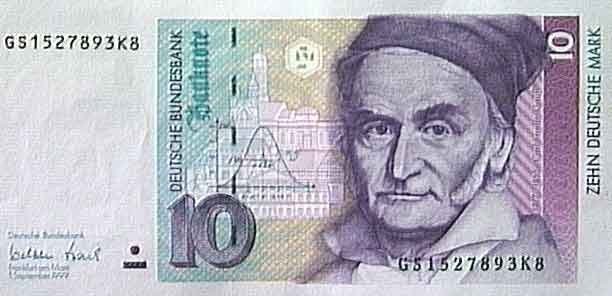 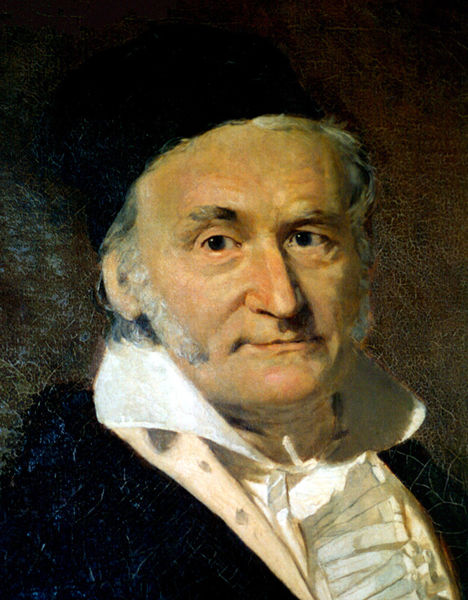 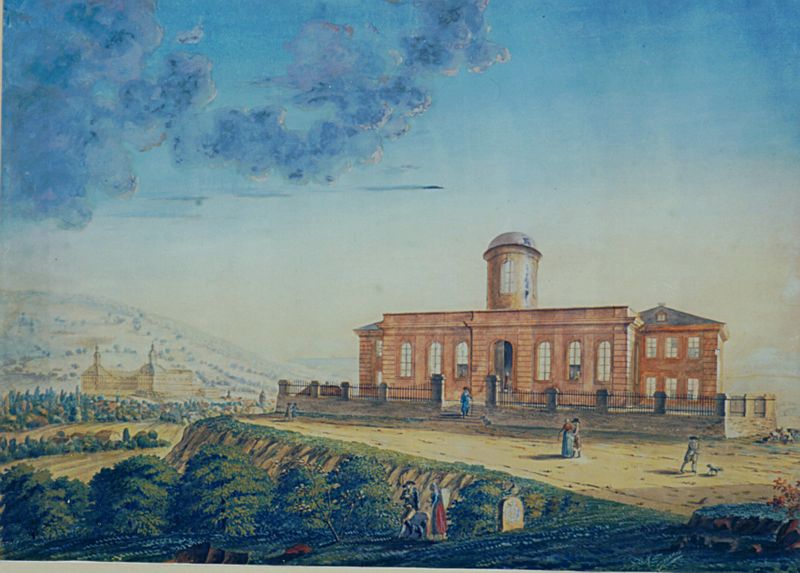 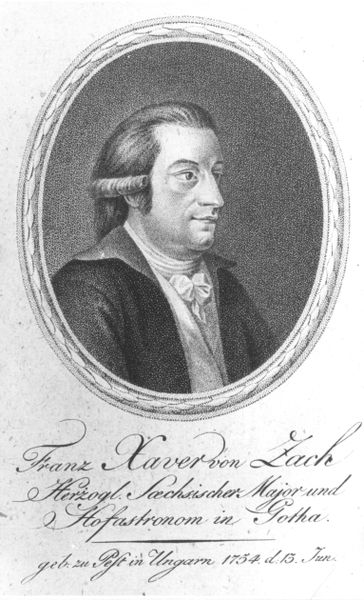 Sternwarte Seeberg zu Gotha, Ölbild Landesbibliothek Gotha
Carl Friedrich Gauß 1777 - 1855
Erwin Schwab 					              Frankfurter kleine Planeten
Entdeckung und Astrometrie von Asteroiden im 19. Jahrhundert
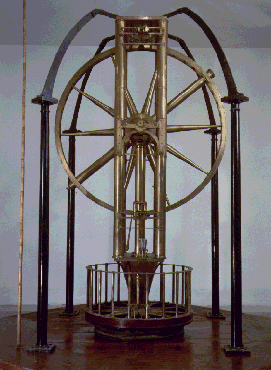 Die Asteroiden wurden visuell gesucht und mittels Teilkreisinstrumente deren Position vermessen.

Instrument mit dem Guiseppe Piazzi im Jahr 1801 den CERES entdeckte und 22 Positionen gemessen hatte.

Gesamthöhe 2,8 m
Linsenteleskop mit 7,5 cm Öffnung
Es hatte sehr genaue Kreisskalen
Höhenteilkreis mit 1,5 m Durchmesser
Horizontkreis mit 0,9 m Durchmesser


Ceres Entdeckungsgerät
Hersteller: Jesse Ramsden (London 1789)
Das Gerät befindet sich im Museum des Observatoriums von Palermo
Erwin Schwab 					              Frankfurter kleine Planeten
Fotografische Suche nach Asteroiden wurde 1891 von Max Wolf auf der Landessternwarte eingeführt.
Entdeckung und Astrometrie von Asteroiden im 20. Jahrhundert
Fotografische Suche nach Asteroiden wurde 1891 von Max Wolf auf der Landessternwarte eingeführt.
Mittels Blinkkomparator wurden die bewegten Objekte gefunden. 
Mittels Koordinatenmesstisch wurden die Positionen der Asteroiden im Vergleich zu den Sternen vermessen und vom x-y Koordinatensystem des Messtisches in Himmelskoordinaten umgerechnet.
Blinkkomparator der Sternwarte Hamburg-Bergedorf
X-Y Koordinatenmesstisch der Landessternwarte Heidelberg
Erwin Schwab 					              Frankfurter kleine Planeten
Erwin Schwab	17.02.2009
Hubble auf 31mag entspr. Kerze in 380.000Km
19,5 mag ist 2,5 hoch 11,5 = 37697 heller
Kerze muss entsprechend näher ran:
Wurzel aus 37697 = 194 mal näher ran
380.000km / 194 = 1957 km
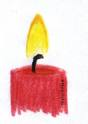 Entdeckung und Astrometrie von Asteroiden im 21. Jahrhundert

Asteroid Ceres ist ca. 100.000 mal heller als die heutigen Asteroiden-Entdeckungen !
Frankfurt
2000 Km
Lisabon
Die Asteroiden, die heute entdeckt werden, sind so lichtschwach wie eine Kerzenflamme, gesehen aus 2000 Km Entfernung (19,5 mag).
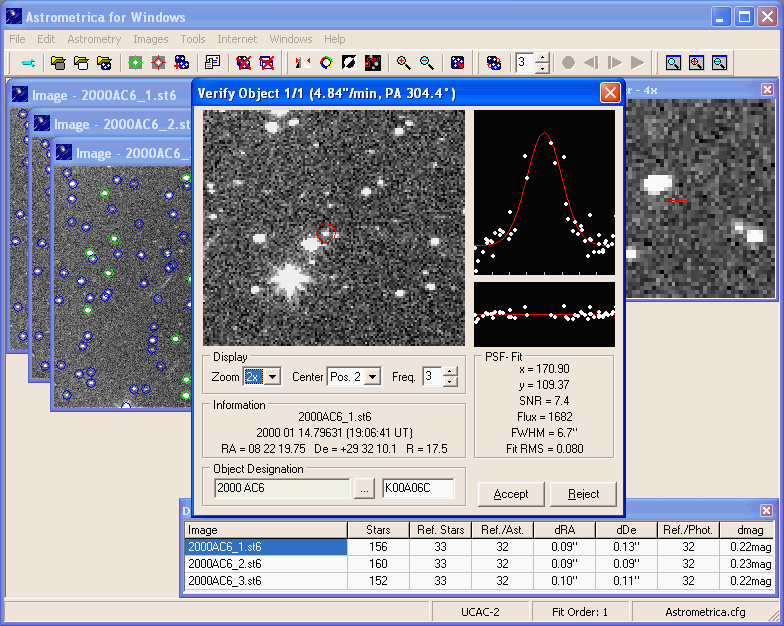 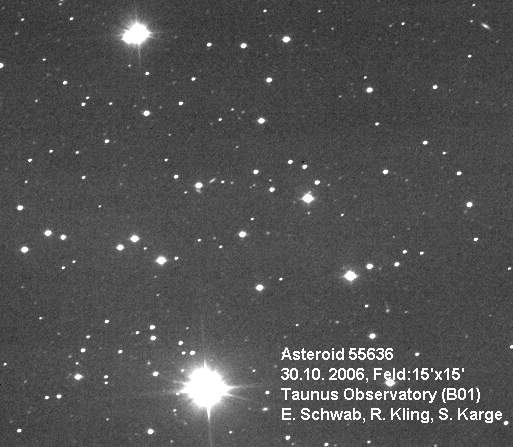 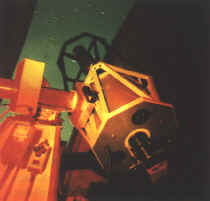 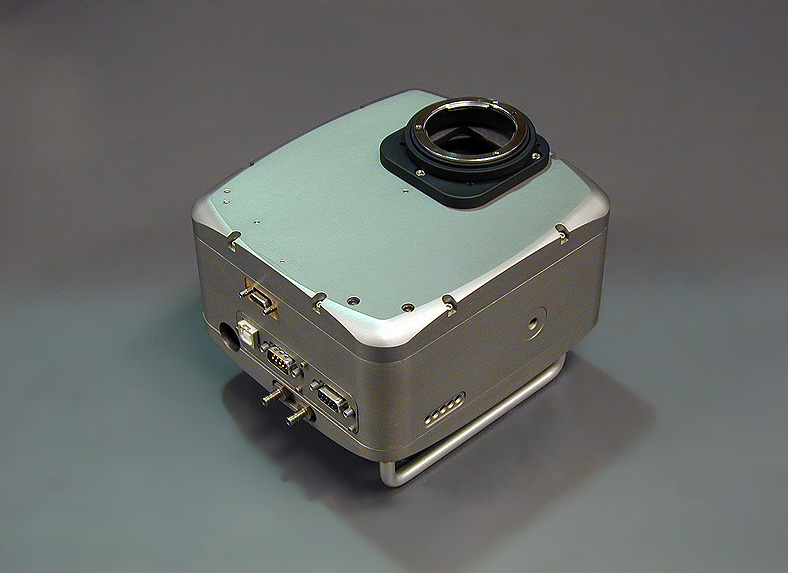 Teleskop mit möglichst großer Öffnung 
leistungsstarke Digitalkamera 
Auswertesoftware
ausreichend guter Beobachtungsstandort
klare Nächte in Folge (Schönwetterperiode)
gute Such-Strategie
„Observatory Code“ für die Sternwarte: Wichtig für das Übermitteln und die schnelle Auswertung (Bahnbestimmung) auf Grundlage der Positionsmessungen
Erwin Schwab 					              Frankfurter kleine Planeten
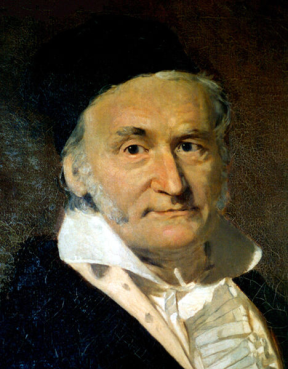 Minor Planet Center
(Kleinplanetenzentrum)
in Cambridge, Massachusetts, USA seit 1947


Die weltweit zentrale Sammelstelle für alle Positionsmessungen von Asteroiden ist das Minor Planet Center seit 1947 . 

Das MPC ist eine Unterabteilung der Internationalen Astronomischen Union, zuständig für die Objekte unseres Planetensystems.

Vor 1947 war die weltweit zentrale Sammelstelle für alle Positionsmessungen von Asteroiden:

Astronomische Recheninstitut in Berlin
Das Planeteninstitut in Frankfurt
1801 Bahnbestimmung von CERES durch Carl Friedrich Gauß
Erwin Schwab:
Aktuell ist das MPC für die Berechnung der Bahnen der Kleinplaneten zuständig
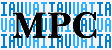 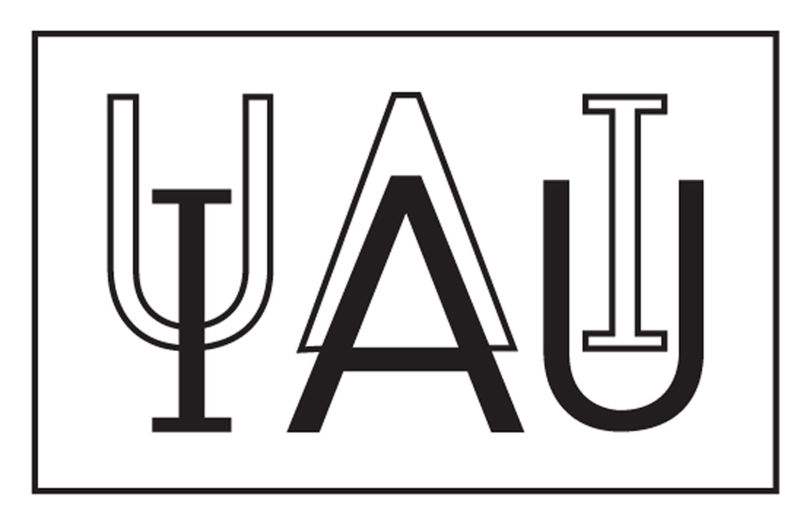 Erwin Schwab 					              Frankfurter kleine Planeten
Statistik der Asteroiden - Entdeckungen


Jahr	Asteroiden	Bemerkungen
1801	             1	Ceres
1845	             5 	Vesta, Pallas, Juno, Astraea	
1868	         100	bis 1890 alle visuell entdeckt
1890	         300	ab 1891 fotografisch, erstmals Max Wolf (LSHD)
1903 	         500
1923 	      1.000	Planeteninstitut Frankfurt (1913-1939)
1957 	      1.620
1983	      3.000	Seit 80er Jahren Digitalkameras 
1999	    10.000	Seit ~1996 automatisierte Großteleskope
2002	    52.000 
2007	~170.000    
2009	~200.000
In den letzten 2 Jahren gab es ungefähr so viele Entdeckungen wie in den ersten 200 Jahren
Erwin Schwab 					              Frankfurter kleine Planeten
Der Physikalische Verein Frankfurt, seit 1824
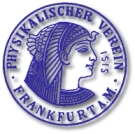 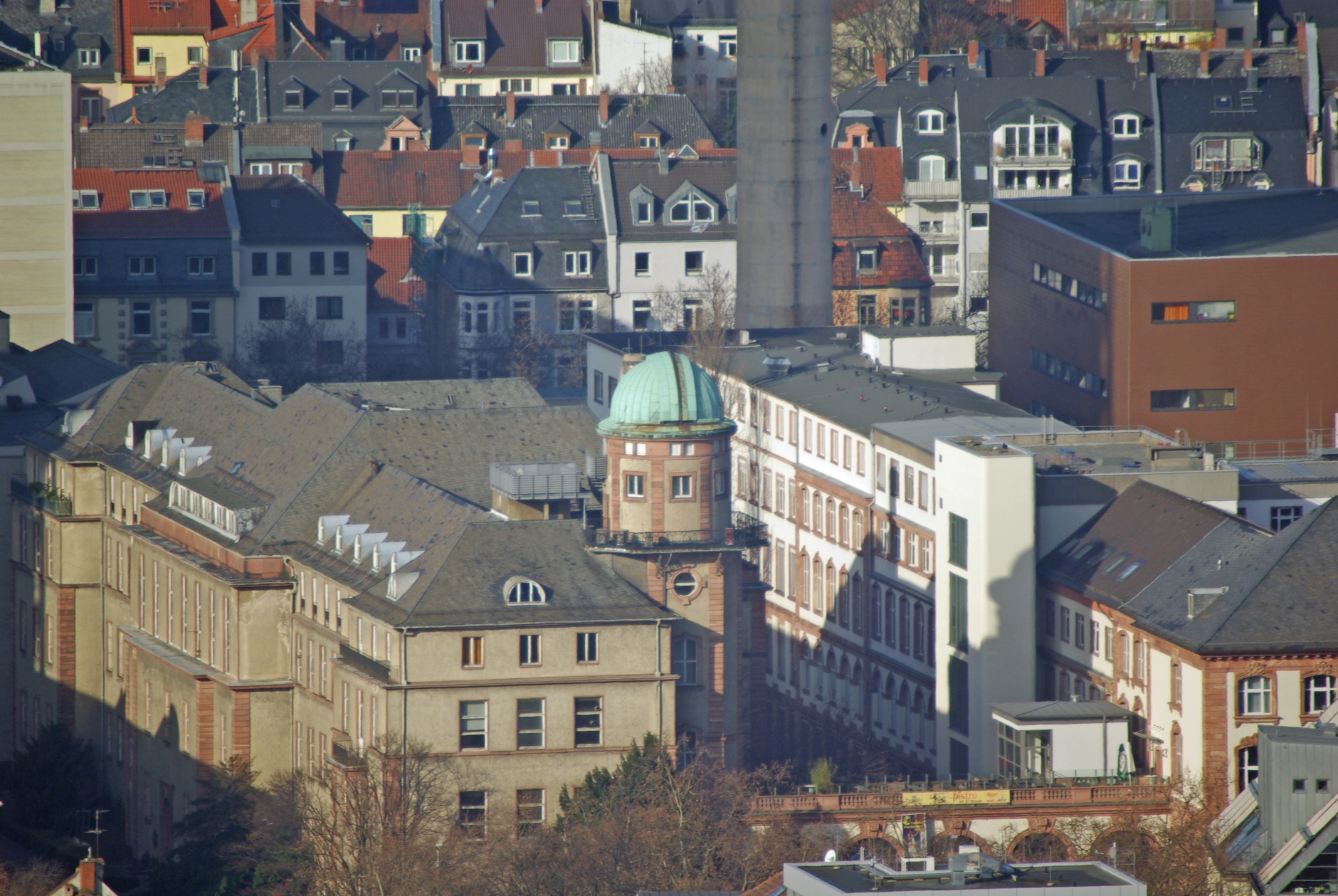 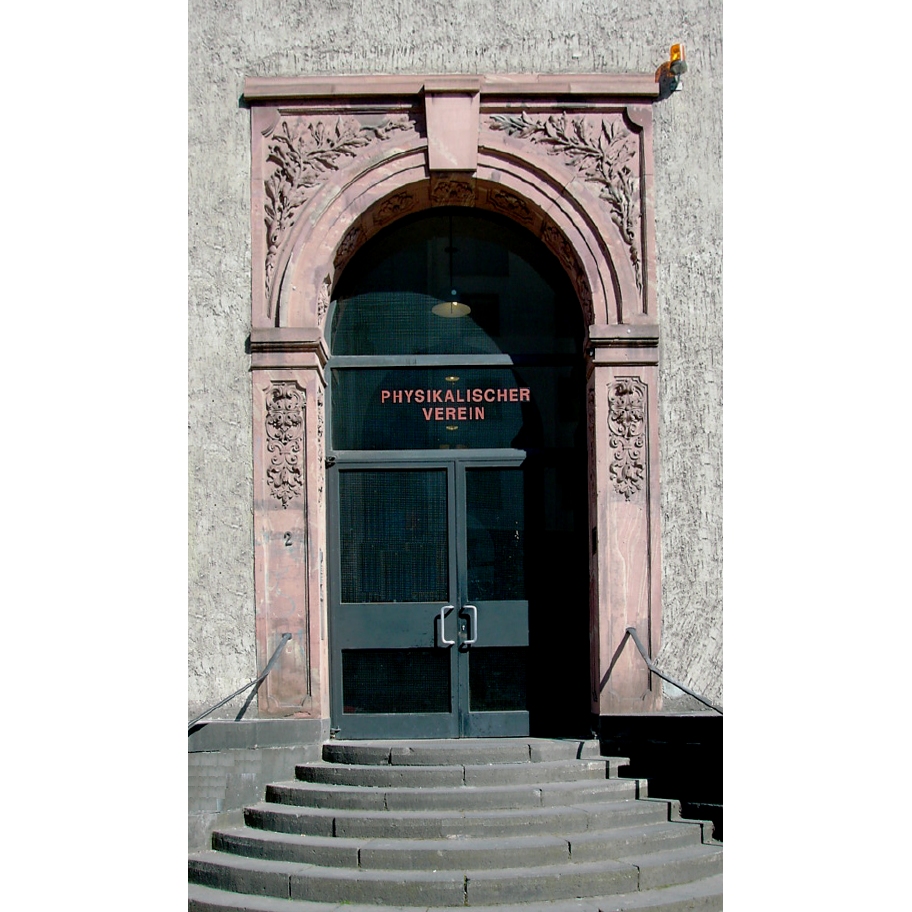 Fotos: Klaus Krefft
Erwin Schwab 					              Frankfurter kleine Planeten
Kurze Chronik des Physikalischen Vereins
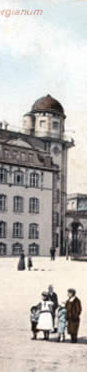 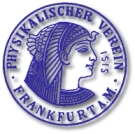 1824: Gründung des Physikalischen Vereins
1908: Fertigstellung des Vereinsgebäudes mit Sternwarte
1913: Mitgründer der Universität Frankfurt
1913: Mitgründer und Betreiber des Planeteninstituts
1924: Observatory Code 523 
1997: Fertigstellung der Außensternwarte im Taunus
2006: Observatory Code B01 für die Taunus-Sternwarte
2006: Erste Asteroiden - Entdeckung in der Vereinsgeschichte
Erwin Schwab 					              Frankfurter kleine Planeten
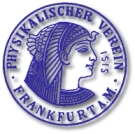 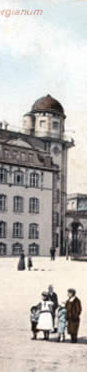 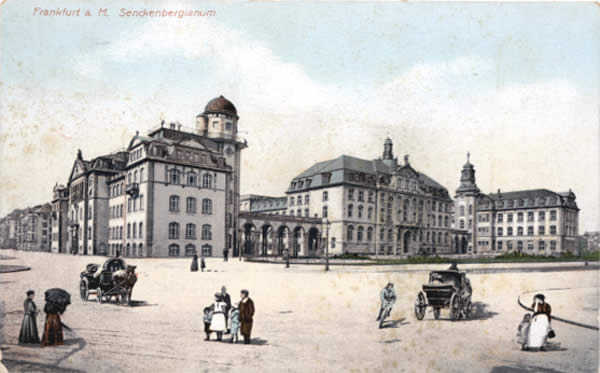 Planeteninstitut 1913-1939
Erwin Schwab 					              Frankfurter kleine Planeten
Erwin Schwab:
Aufgaben waren im wesentlichen Theoretischer Natur
keine Asteroiden Entdeckung

(1487) Boda entdeckt 1938
 von K. Reinmuth in Heidelberg
Planeteninstitut in Frankfurt
1913 - 1939

Gegründet vom Physikalischen Verein
Weltweit zentrale Sammelstelle für alle Positionsmessungen von Asteroiden
In 26 Jahren wurden die Bahnen von über 600 Kleinplaneten berechnet.
Grundlegende Veröffentlichungen zur  Himmelsmechanik verfasst.
Neue Theorien zu Bahnstörungen entwickelt

Leiter des Instituts & Sternwarte
Martin Brendel 1862-1939

Ab 1939 integriert in das 
Astron. Rechen-Inst.-Heidelberg

(761) Brendelia entdeckt 1913
 von F. Kaiser in Heidelberg
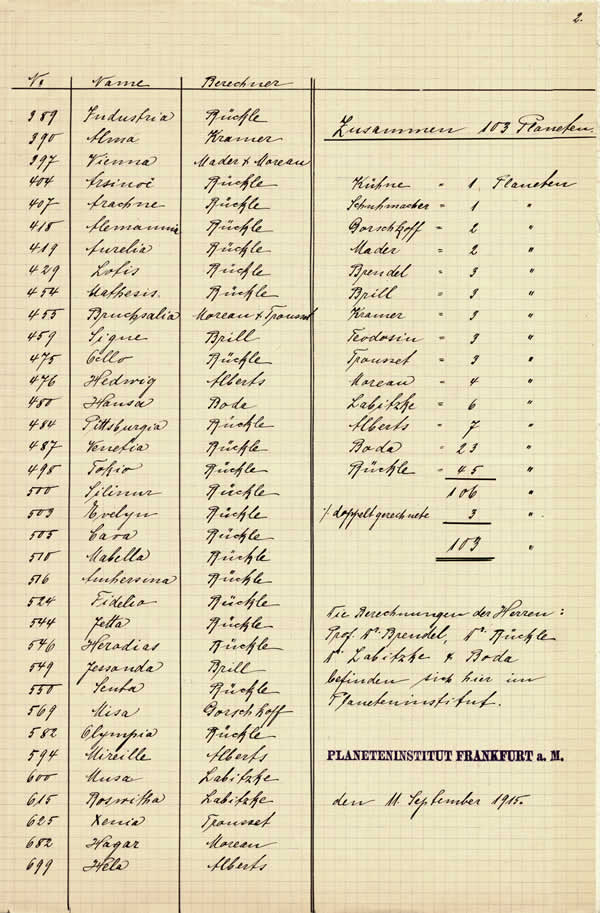 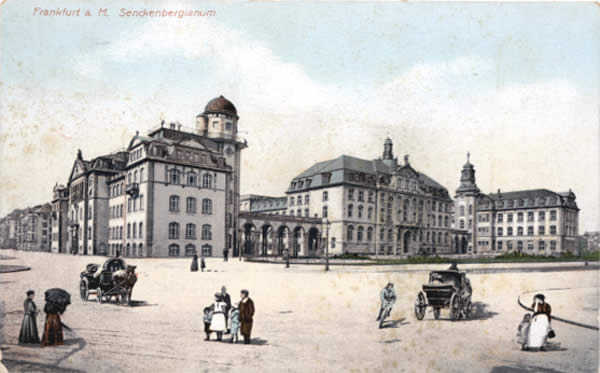 Erwin Schwab 					              Frankfurter kleine Planeten
Mechanische Rechenmaschine
Die erste 10stellige Continental Addier- und Subtrahiermaschine Nr. 1 wird am 16.11. 1916 ausgeliefert (ab 1920 mit 38 cm Wagen).
Die 10stellige Continental Addier- und Subtrahiermaschine des Physikalischen Vereins, verwendet für die Berechnung von Planetenbahnen im Planeteninstitut
Erwin Schwab 					              Frankfurter kleine Planeten
Vortragssaal des ehemaligen “Minor Planet Centers”
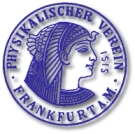 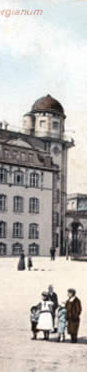 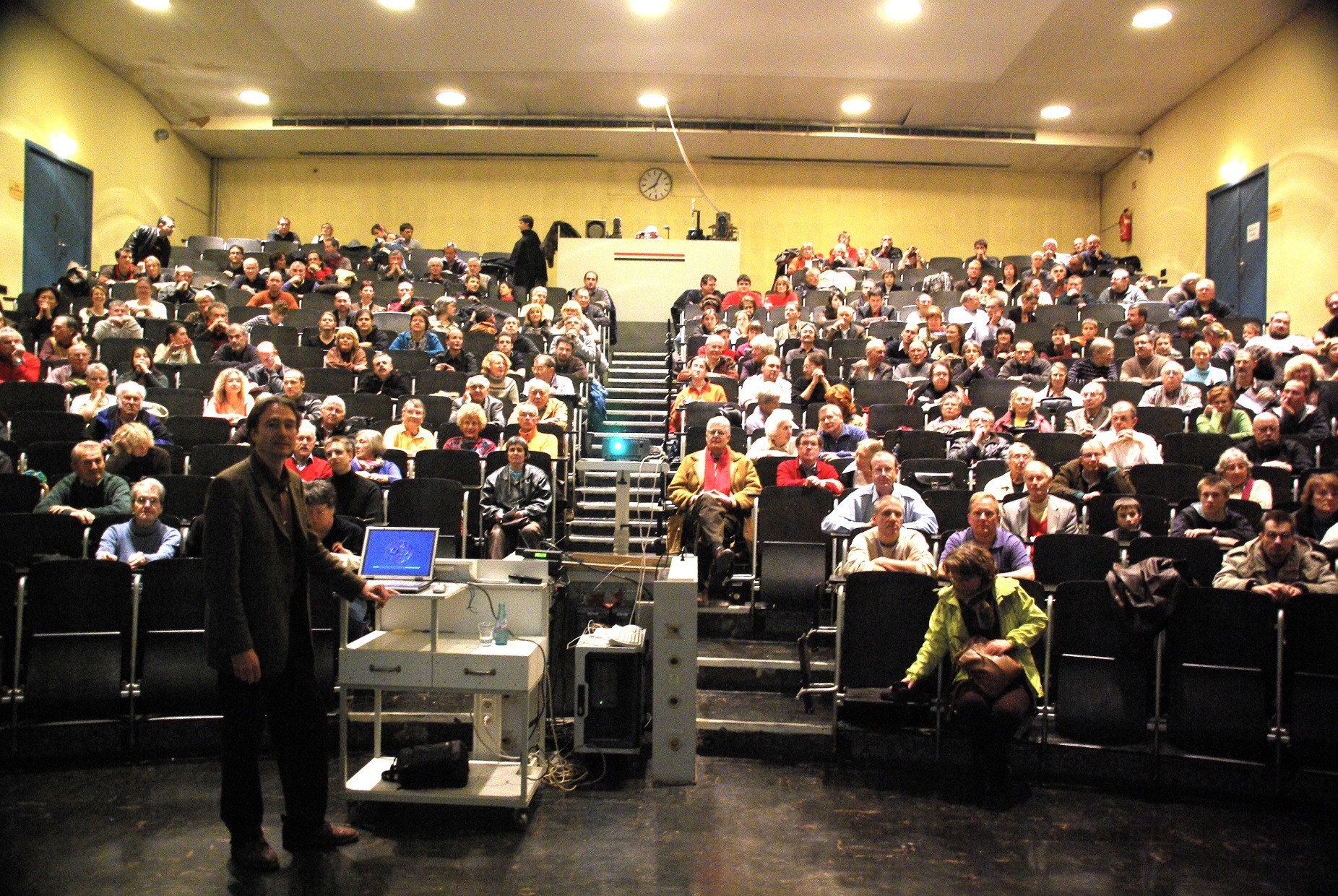 Foto: Klaus Krefft
Erwin Schwab 					              Frankfurter kleine Planeten
Refraktor, Standort Frankfurt City
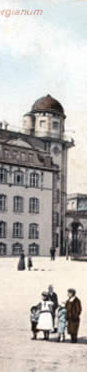 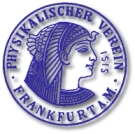 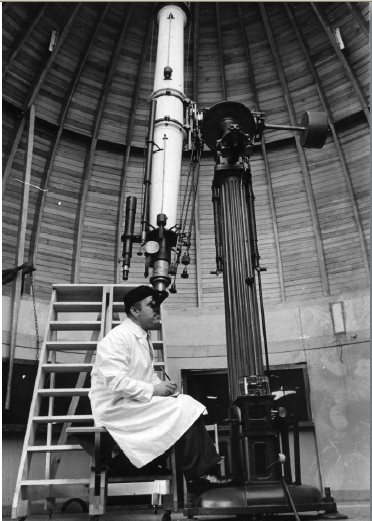 Foto: Klaus Krefft
Karl Boda 1935 am Refraktor
Optik von Max Pauly (ca. 1897)
Ø 210mm, f/14.7mm
Erwin Schwab 					              Frankfurter kleine Planeten
Observatory Code 523 seit 1924 für Standort Frankfurt City
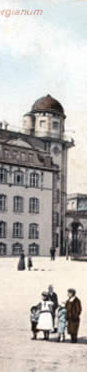 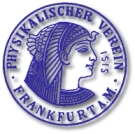 Object  Obser ===== Date ====== Right Ascension======  Declination 
Design  K T N YYYY MM DD.ddddd  HH MM SS.sss    Resid  sDD MM SS.ss    Resid  Cod 
 1036   O A   1924 10 25.78926  21 18 26.860  -43.937  +14 27 43.20  -90.131  523
 1036   O M   1924 11 08.78389  22 25 26.760    0.689  +05 56 44.60    0.289  523
 1036   O M   1924 11 09.73094  22 29 44.950    3.471  +05 26 33.90    1.567  523
Karl Schütte
Assistent Observator 1922~1926
Buchautor: Welcher Stern ist das ?
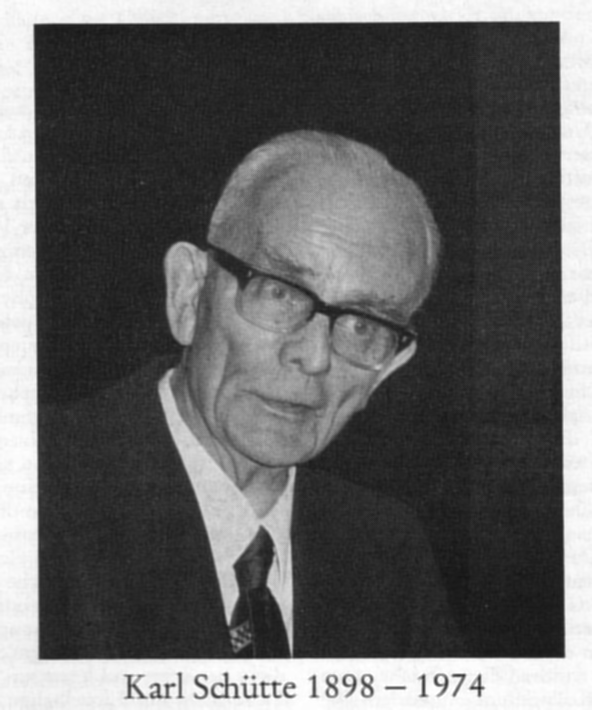 K. Schütte
1898-1974
Kreuzstaabmikrometer
Erwin Schwab 					              Frankfurter kleine Planeten
Außensternwarte im Taunus, seit 1997
kleiner Feldberg 825m über NN
Luftlinie 20 Km nach Frankfurt
Hauptinstrument 60cm Cassegrain
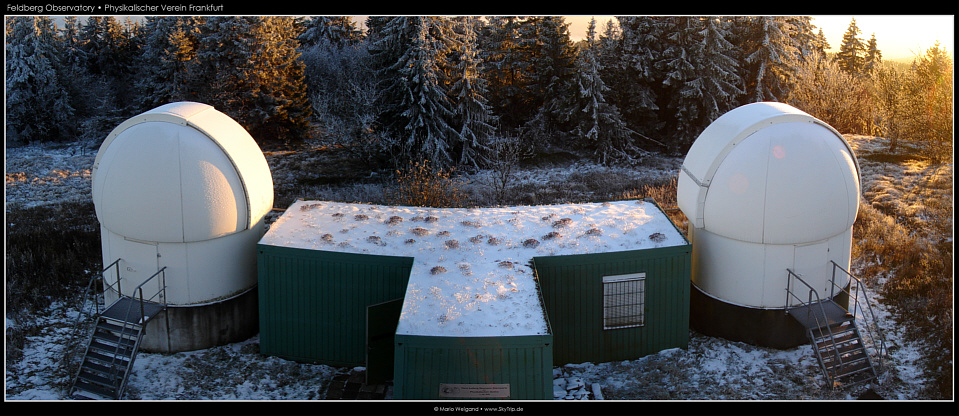 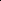 Foto: Mario Weigand
Hans-Ludwig Neumann Sternwarte
Erwin Schwab 					              Frankfurter kleine Planeten
Die Teleskope der Taunus-Sternwarte
Schmidt-Cassegrain C14 D=35cm, f/11
Zeiss-Refraktor D=12cm,  f/14.
Cassegrain D = 60cm, f = 2m / 6m
Erwin Schwab 					              Frankfurter kleine Planeten
Sonnenfinsternis März 2006 (Türkei)und der Anfang der Astrometrie von Kleinplaneten auf der Taunus-Sternwarte des Physikalischen Vereins
Foto:
Erwin Schwab 					              Frankfurter kleine Planeten
Foto:
Digitalkammera SBIG 11000 seit 2006
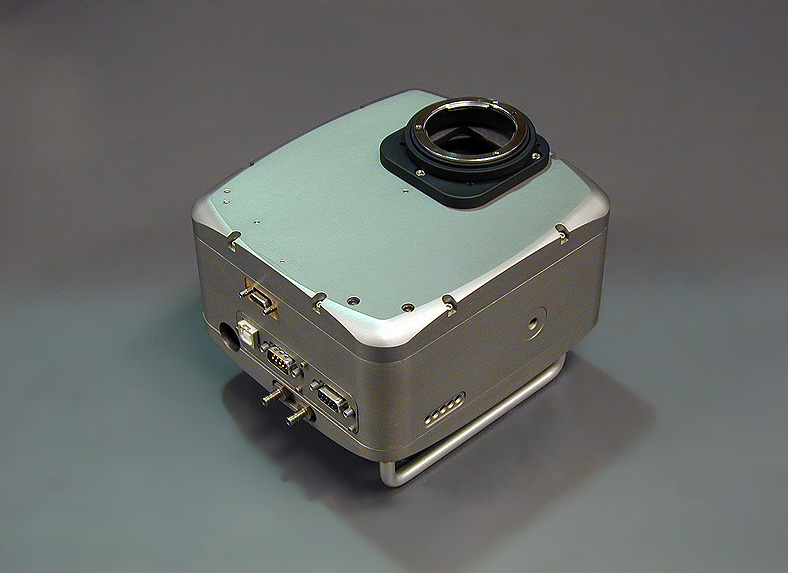 CCD-Chipgröße: 36x24,7mm
Pixelgröße: 9µm
Peak QE: 50%
Primärfokus mit dreilinsigem Wynne-Korrektor 
und Digitalkamera SBIG 11000M
Erwin Schwab 					              Frankfurter kleine Planeten
Foto:
Die ersten vermessenen Objekte (612) Veronika und (2303) Retsina
(612) Veronika am 6.6.2006
E. Schwab & R. Kling
Taunus-Sternwarte des Physikalischen Vereins
(2303) Retsina am 8.6.2006
E. Schwab & R. Kling
Taunus-Sternwarte des Physikalischen Vereins
Ausschnitt ~11x6 Bogenminuten
Ausschnitt ~11x8 Bogenminuten
Erste Beobachtungen noch im Sekundärfokus bei 6m Brennweite
Gesichtsfeld: 21,7 x 14,5 Bogenminuten
Später im Primärfokus 60x45 Bogenminuten bei 2m Brennweite
Erwin Schwab 					              Frankfurter kleine Planeten
Die ersten Positionsmessungen
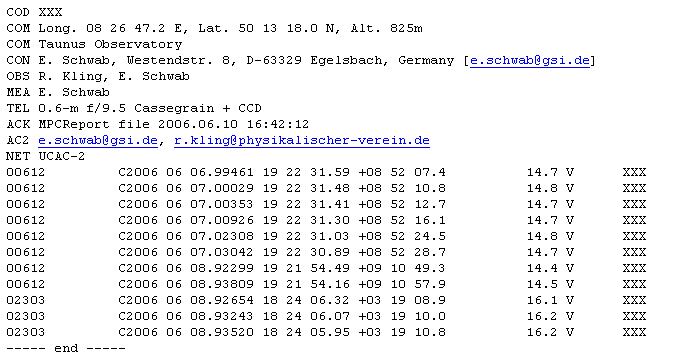 Erwin Schwab 					              Frankfurter kleine Planeten
Observatory Code B01für die Taunus-Sternwarte
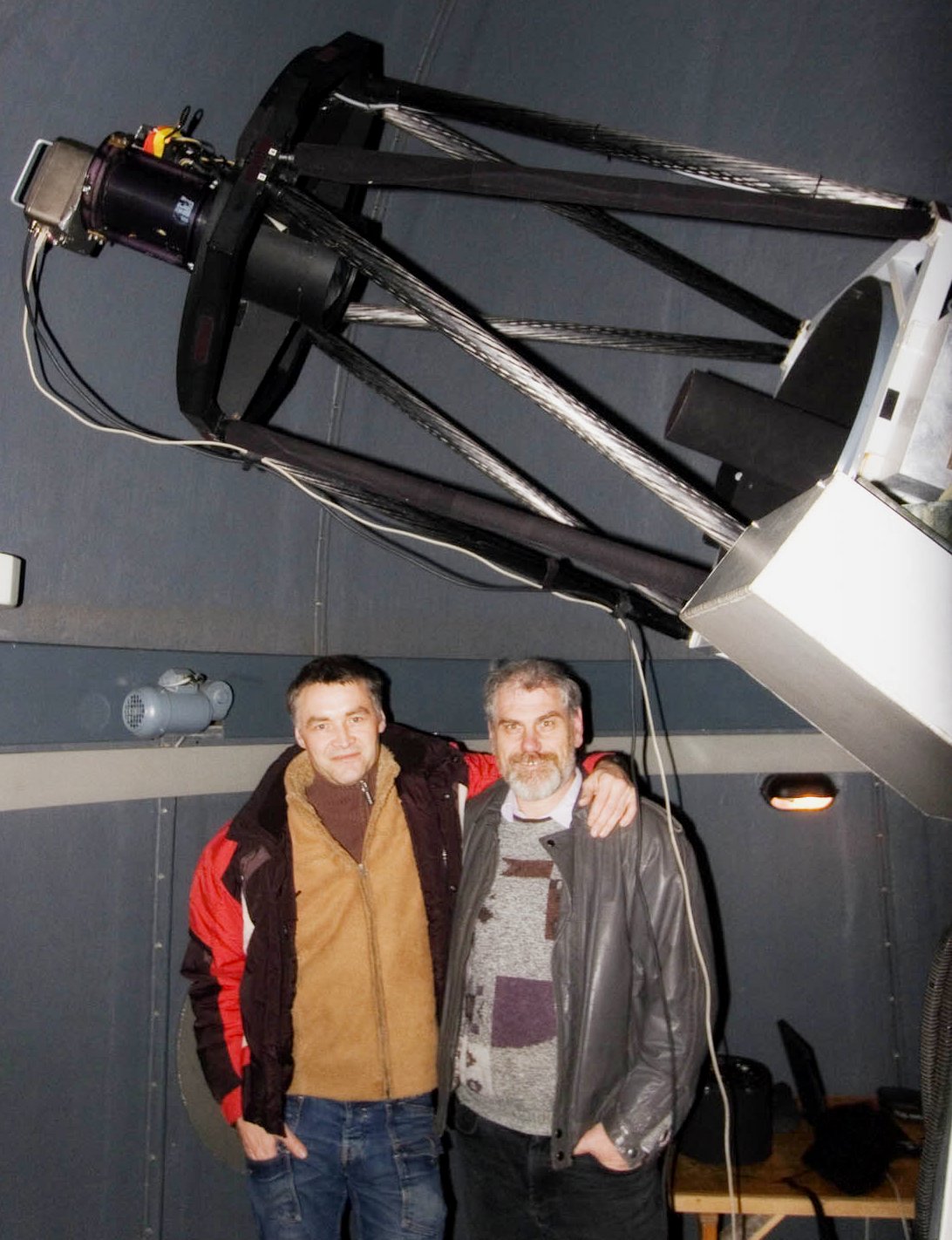 Am 6. / 7. und 8. Juni 2006 Positionsmessungen von (612) Veronika und (2303) Retsina durch Rainer Kling und Erwin Schwab

Die Antwort kam am 14. Juni 2006:
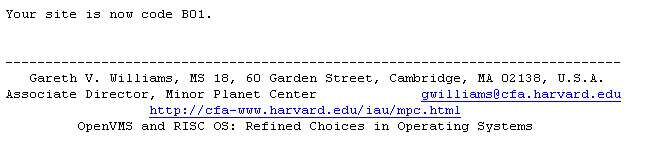 Foto: Sighard Schräbler
Erwin Schwab 					              Frankfurter kleine Planeten
RETSINA ?
Foto: Peter Bel
Erwin Schwab 					              Frankfurter kleine Planeten
NEO 2004 XP14
43 Einzelfotos mit  je 10s Belichtungszeit und 10s zeitlicher Abstand
Scheinbare Bewegung ~1“ pro Sekunde
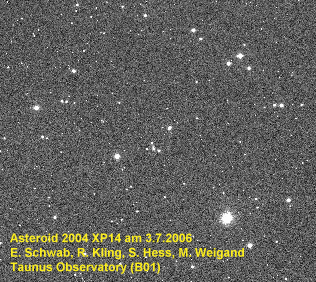 Erwin Schwab 					              Frankfurter kleine Planeten
Transneptunischer Asteroid (55636)
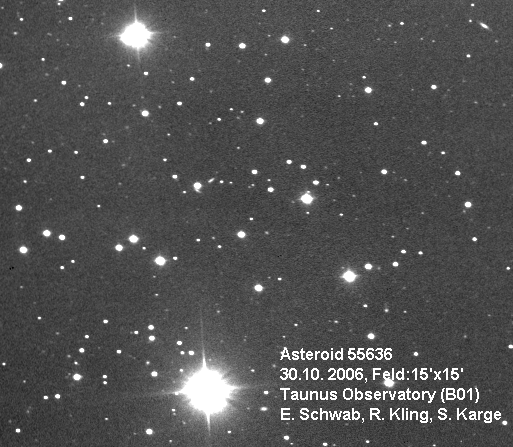 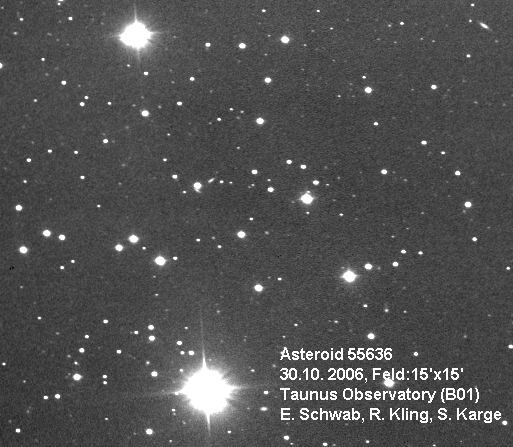 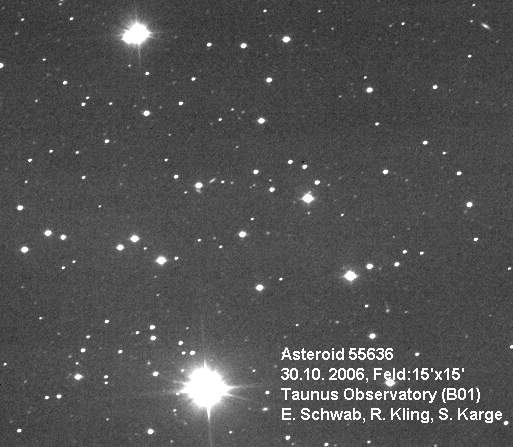 Belichtung je 3x5min
Abstand 2 Stunden
Erwin Schwab 					              Frankfurter kleine Planeten
Komet Faye
Komet Faye am 20.9.2006, zeitlicher Abstand ~15 Minuten
Erwin Schwab und Rainer Kling
Taunus-Sternwarte des Physikalischen Vereins
Erwin Schwab 					              Frankfurter kleine Planeten
Die erste Asteroiden -Entdeckungdes Physikalischen Vereins
Am 27.11.2006 - Das erste Foto mitten in die Ekliptik
2006 WV129 und 2003 AS68
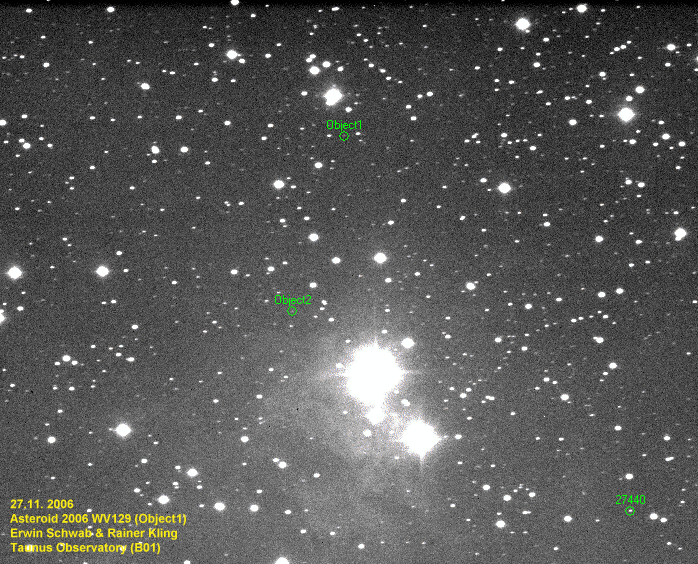 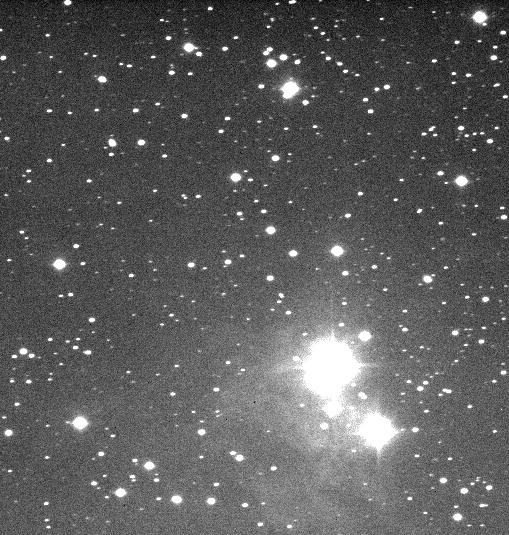 Erwin Schwab 					              Frankfurter kleine Planeten
Presseberichte nach der ersten Entdeckung
23.1.2006 
- Frankfurter entdecken Asteroiden
31.1.2006 
- Winzling in den Weiten des Weltraums
3.2.2006 
- Auf der Jagd nach Kleinplaneten 
21.2.2006 
- Zwischen Jupiter und Mars
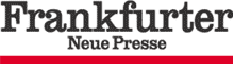 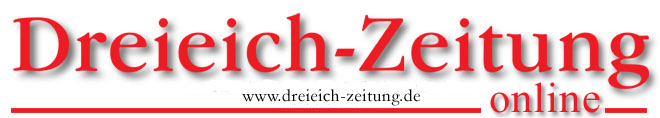 FAZ
Frankfurter Allgemeine Zeitung
Darmstädter-
Echo
Drei Interviews im Hörfunk (HR1 und HR4)
Ein Bericht im Fernsehen (Hessenschau am 15.2.2007)
Erwin Schwab 					              Frankfurter kleine Planeten
Methode Track & Stack (Auf B01 seit Okt. 2007)
Auf B01 praktizierte Methode
Einzelbelichtungen maximal 150s, ohne Guiding (fast 100% ohne Nachführfehler bei dieser Belichtungszeit)
Innerhalb einer Stunde ergibt das 20 Aufnahmen
Jeweils 5 Bilder werden unter Berücksichtigung der Eigenbewegung der Asteroiden des eingestellten Gesichtsfeldes addiert.
Ergibt 4 addierte Einzelaufnahmen mit jeweils 12,5 Minuten Belichtungszeit.
Die Einzelaufnahmen werden „geblinkt“ und mit Astrometrica ausgewertet.

Vorteil:
Man kommt bei gutem Wetter besser als 21. Mag
Das Hintergrundrauschen wird geglättet.
Erwin Schwab 					              Frankfurter kleine Planeten
Vergleich Track & Stack mit Einzelfoto
5x180s
~21,5 Mag
Kerze in
~5000Km
180s
~19,6 Mag
Kerze in 
~2000Km
Erwin Schwab 					              Frankfurter kleine Planeten
Nachbearbeitung der alten Aufnahmen  Track & Stack auf B01 seit Okt. 2007
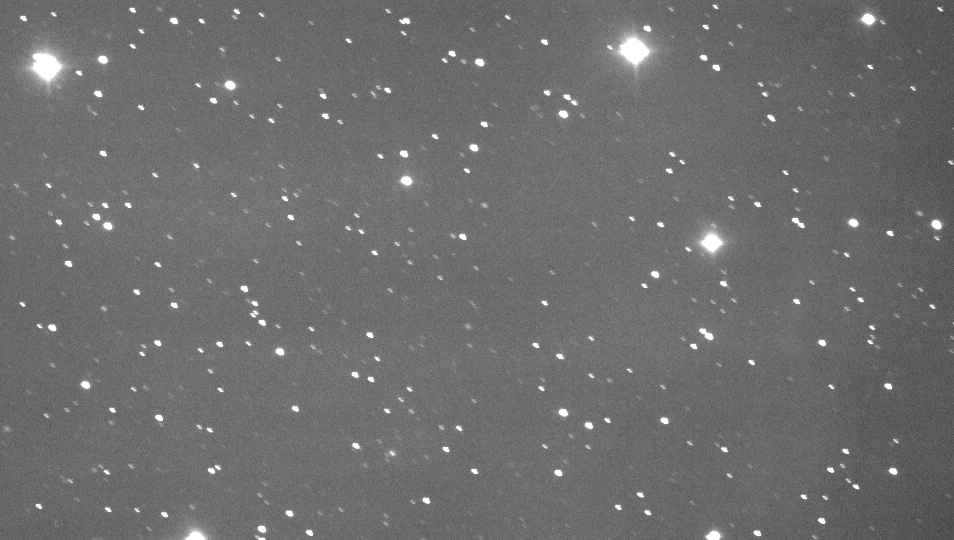 2007 RP307 (19,8mag), entdeckt am  8.2.2009
20,3 mag
2007 RF31 (18,8mag)
2007 RH133 (19,5mag)
2007 RR146 (19,5mag)
Entdeckungsfoto 2007 RH133 am 15.09.2007
E. Schwab & R. Kling, Taunus-Sternwarte des Physikalischen Vereins
Ausschnitt 30x15 Bogenminuten aus 60x45 Gesamtfeld, je Bild 4x4 Minuten  gestackt
Erwin Schwab 					              Frankfurter kleine Planeten
Gesichtsfeld mit 28 Kleinplaneten davon 15 Neue
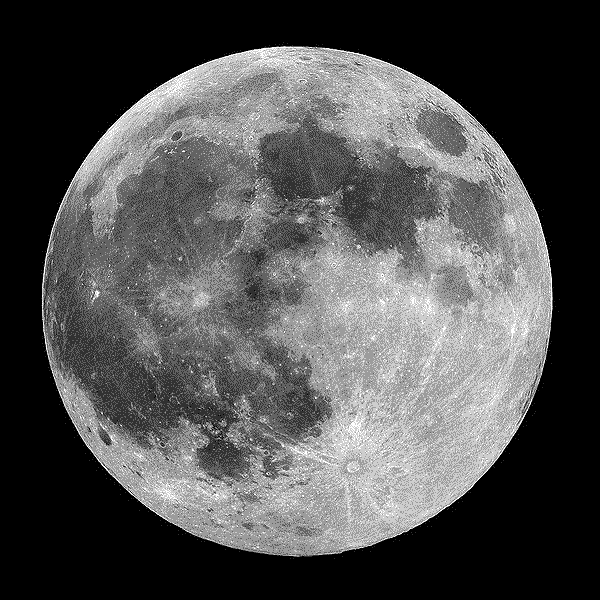 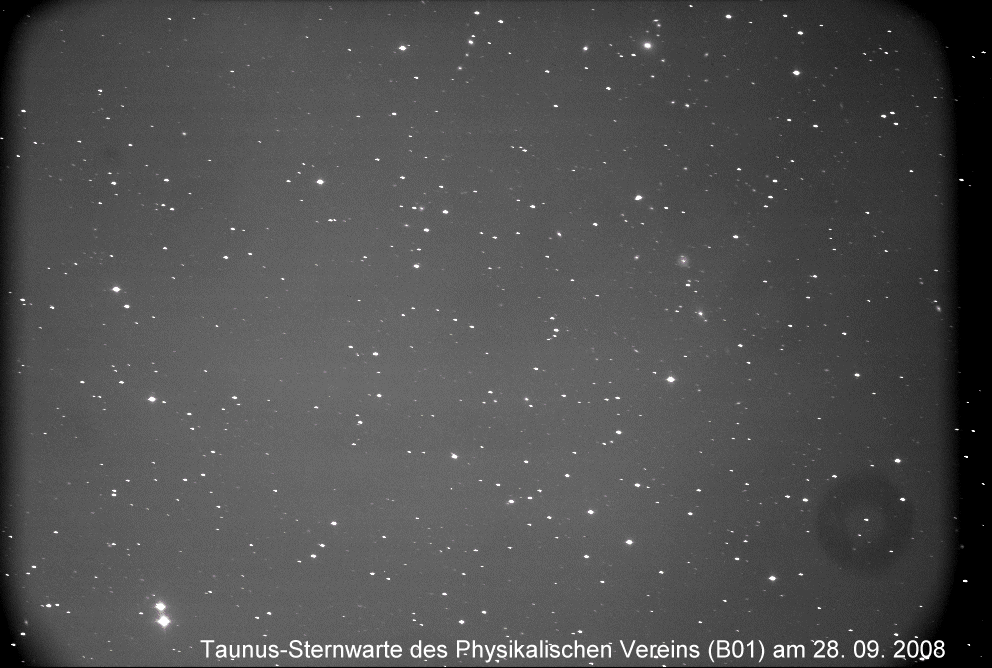 Erwin Schwab 					              Frankfurter kleine Planeten
15 Neue auf einem Gesichtsfeld
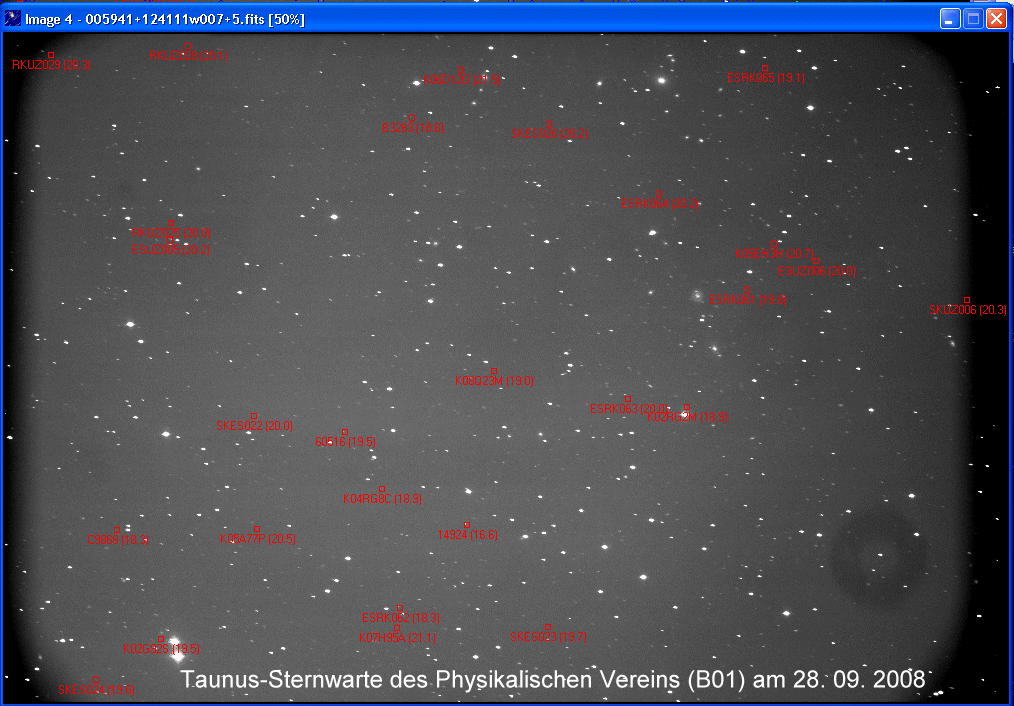 Erwin Schwab 					              Frankfurter kleine Planeten
Ergiebigste Nacht vor kurzem, am 17./18.03.2009
In einer Nacht 19 Neuentdeckungen auf 4 Gesichtsfeldern:

2009 FW01, 2009 FX1, 2009FY1, 2009 FZ1, 2009 FA2, 2009 FB2,
2009 FC2, 2009 FD2, 2009 FE2, 2009FG2, 2009 FJ2, 2009 FN2,
2009 FJ3, 2009 FC4, 2009 FD4, 2009 FE4, 2009 FB14, 2009 FC14, 
2009FF14.

Alle B01 - Entdeckungen auf der Ephemeriden-Abrufseite:
http://home.arcor.de/erwinschwab/TO_discoveries_MPs.htm
Erwin Schwab 					              Frankfurter kleine Planeten
Kleinplaneten-Entdeckungsrate Amateure im deutschsprachigen Raum
A
CH
CH
CH
+4
A 

A
Stand: 20. März 2009
http://www.kleinplanetenseite.de/Entdeckg/amateure.htm
Erwin Schwab 					              Frankfurter kleine Planeten
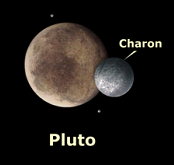 Größenvergleich CERES und Endeckungen des Physikalischen Vereins
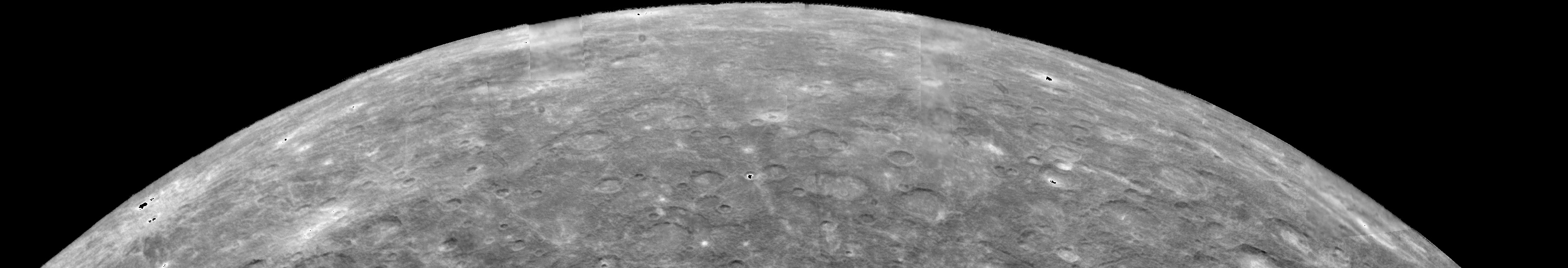 Asteroiden-Entdeckungen des Physikalischen Vereins 
ca. 1-12 km Durchmesser
Ceres 
1000 km Durchmesser
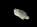 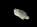 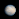 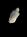 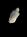 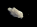 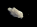 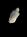 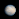 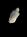 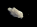 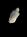 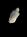 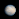 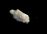 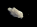 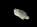 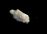 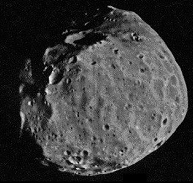 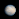 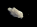 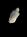 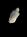 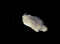 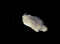 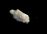 2 Jupiter-Trojaner
1 Marsbahn-Kreuzer
1 Erdbahn-Kreuzer
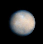 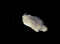 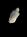 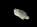 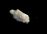 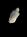 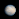 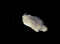 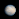 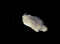 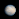 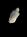 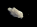 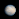 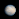 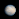 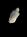 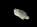 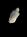 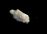 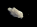 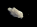 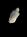 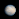 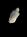 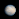 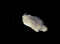 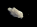 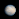 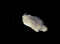 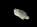 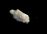 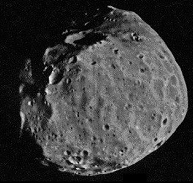 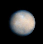 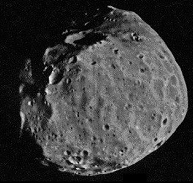 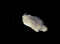 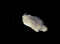 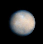 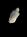 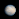 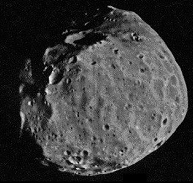 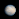 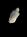 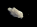 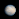 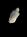 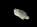 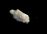 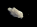 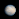 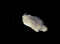 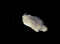 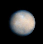 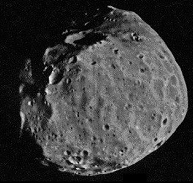 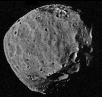 Erwin Schwab 					              Frankfurter kleine Planeten
Entdeckung eines die Erdbahn kreuzenden Asteroiden (NEO)
-----Ursprüngliche Nachricht-----
Von: tspahr@cfa.harvard.edu 
Gesendet: Samstag, 28. Februar 2009 23:34

Nice job.  This looked Geocentric at the first glance.  I found
it matched an NEOCP object from E12 and gave your team credit
for the discovery.  Well done!

Tim
2009 DM45
25.02.2009 (Aschermittwoch  6 Uhr MEZ)
R. Kling, E. Schwab, U. Zimmer
Taunus-Sternwarte des Physikalischen Vereins
Norden oben, Osten links
Erwin Schwab 					              Frankfurter kleine Planeten
Ende
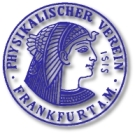 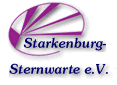 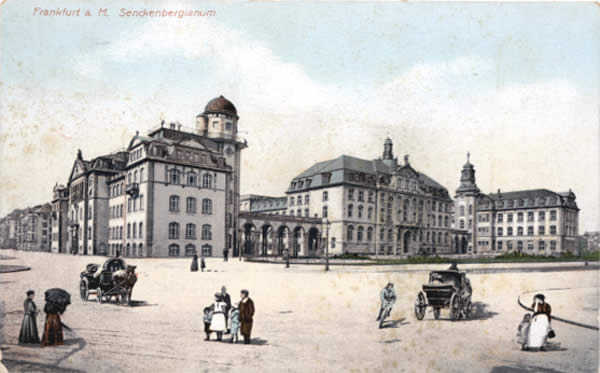 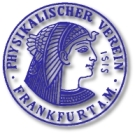 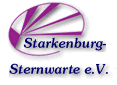 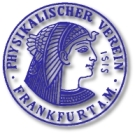 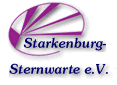 Erwin Schwab 					              Frankfurter kleine Planeten